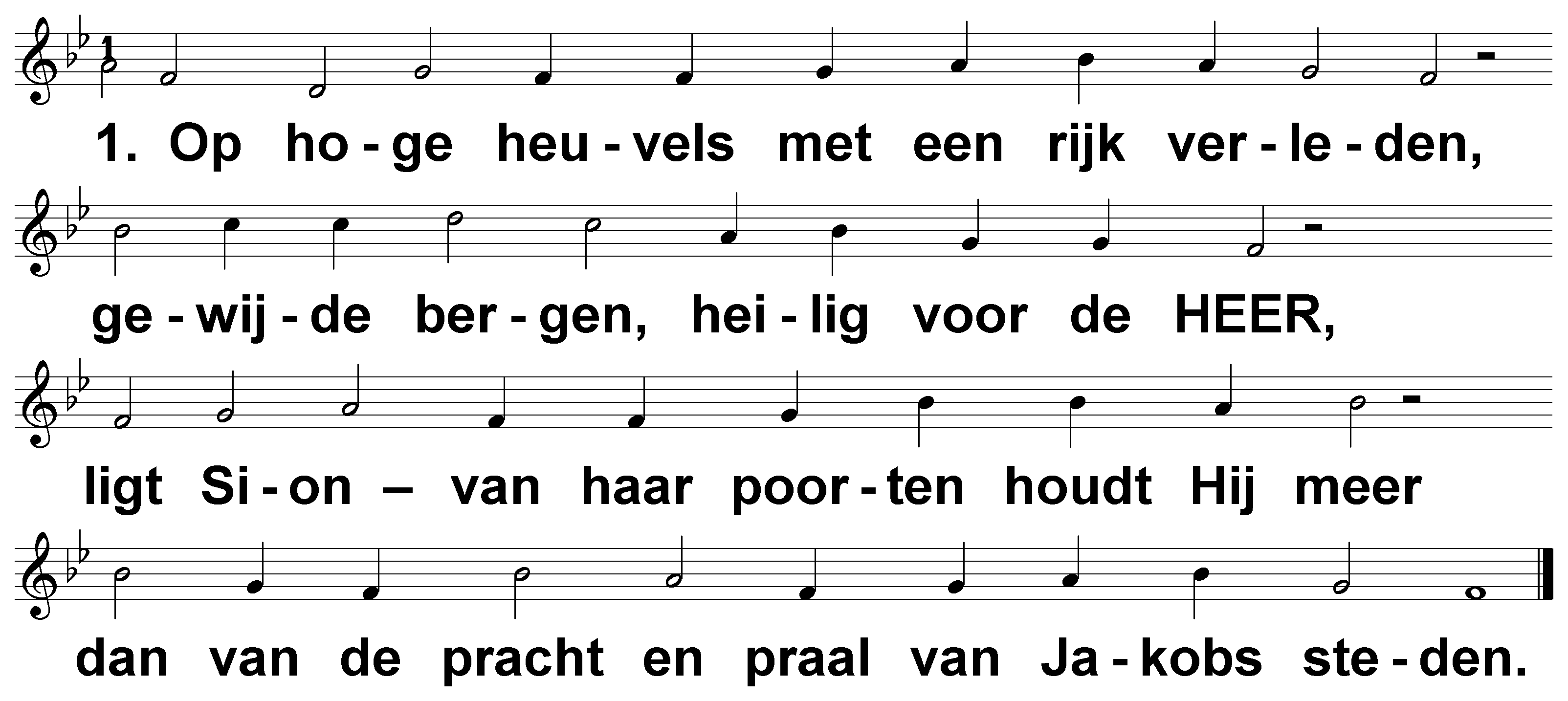 Psalm 87 (DNP)	t. P.R. Barkema; m. Genève 1562
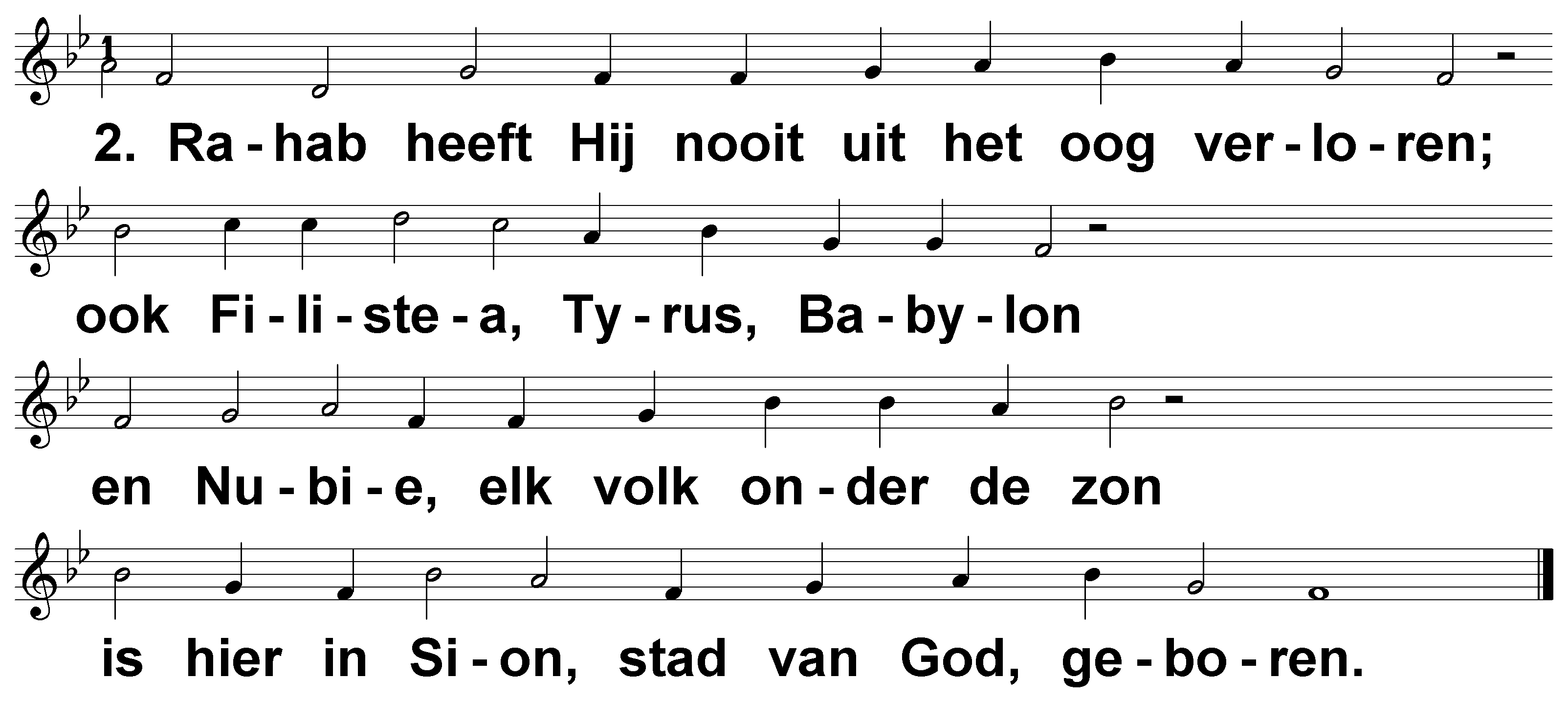 Psalm 87 (DNP)	t. P.R. Barkema; m. Genève 1562
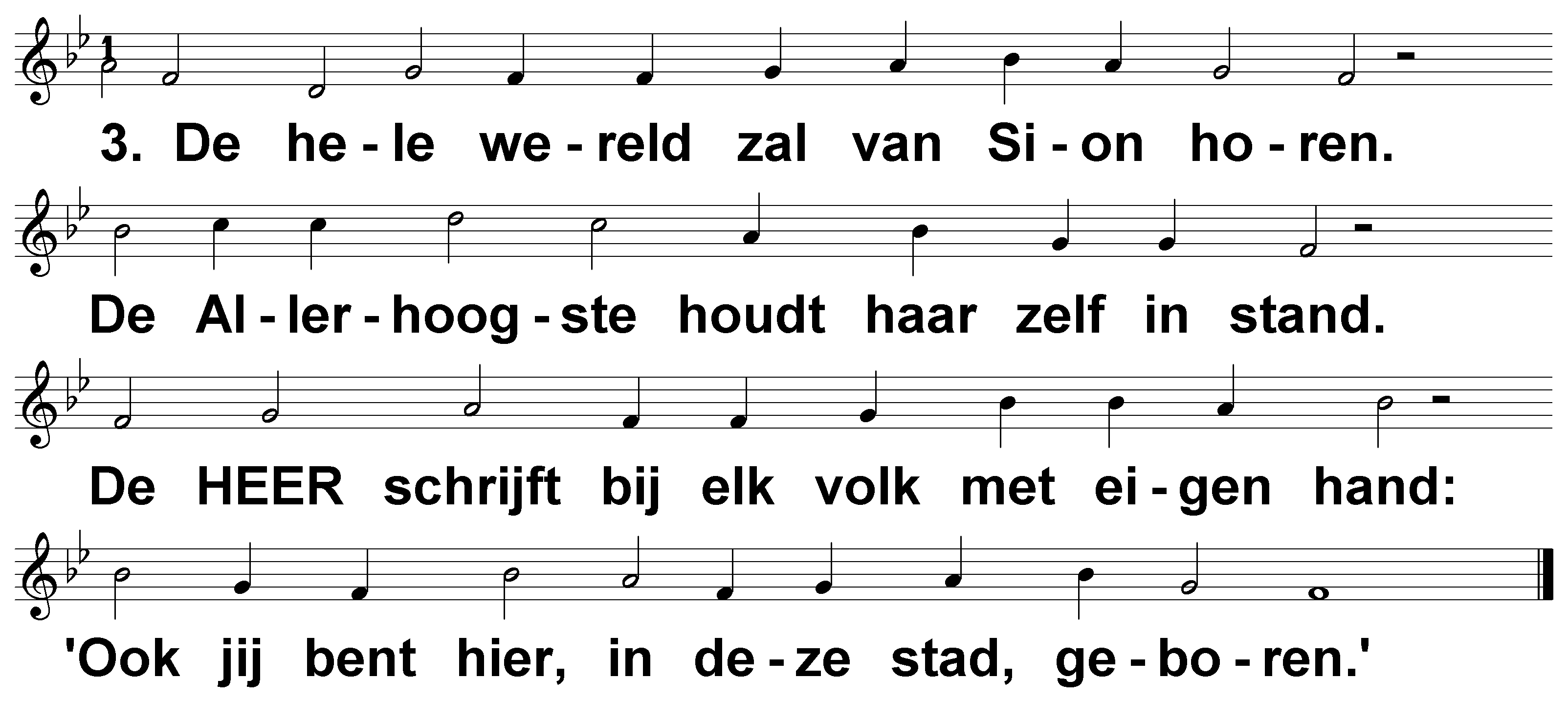 Psalm 87 (DNP)	t. P.R. Barkema; m. Genève 1562
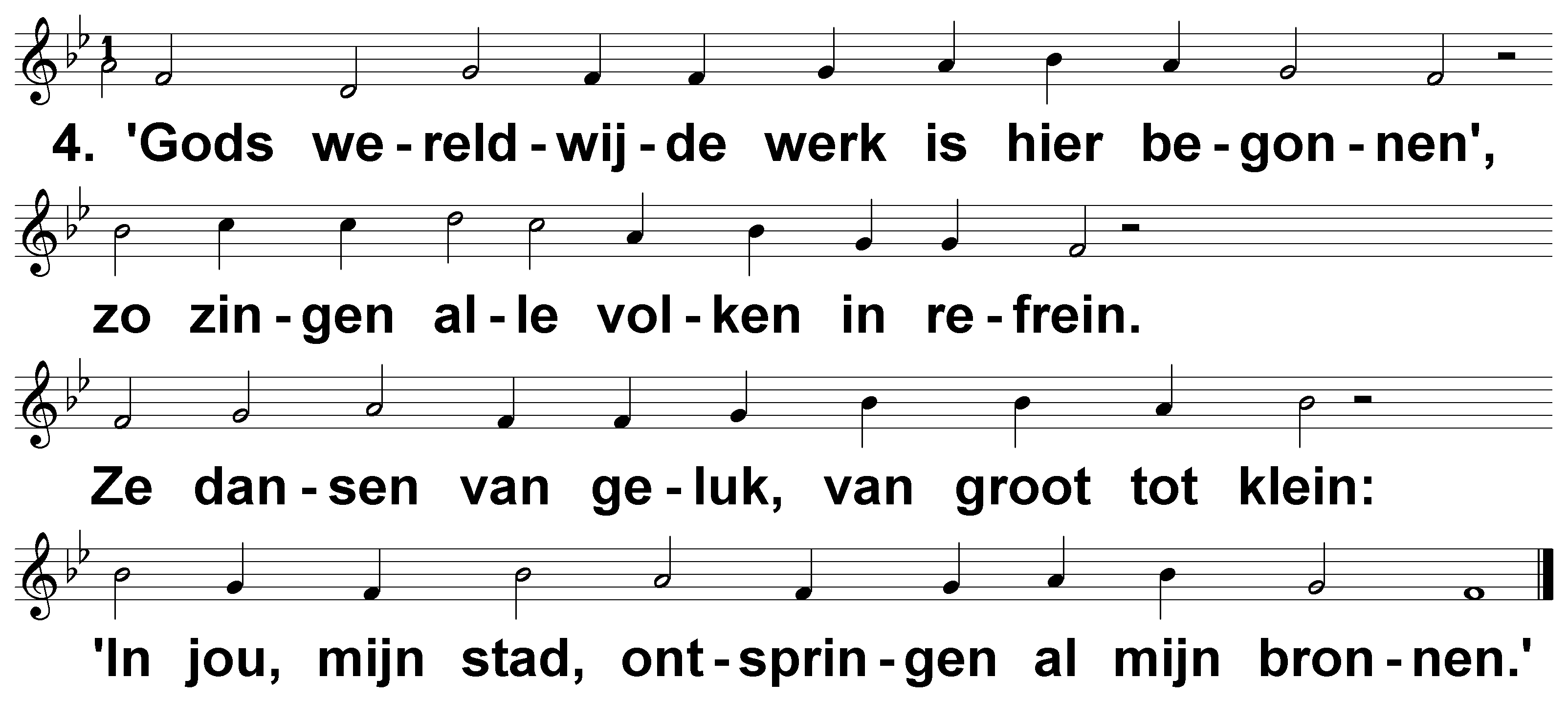 Psalm 87 (DNP)	t. P.R. Barkema; m. Genève 1562